Leadec – Oddział Gliwice
Kim jesteśmy dla świata?Leadec - wiodący dostawca usług przemysłowych
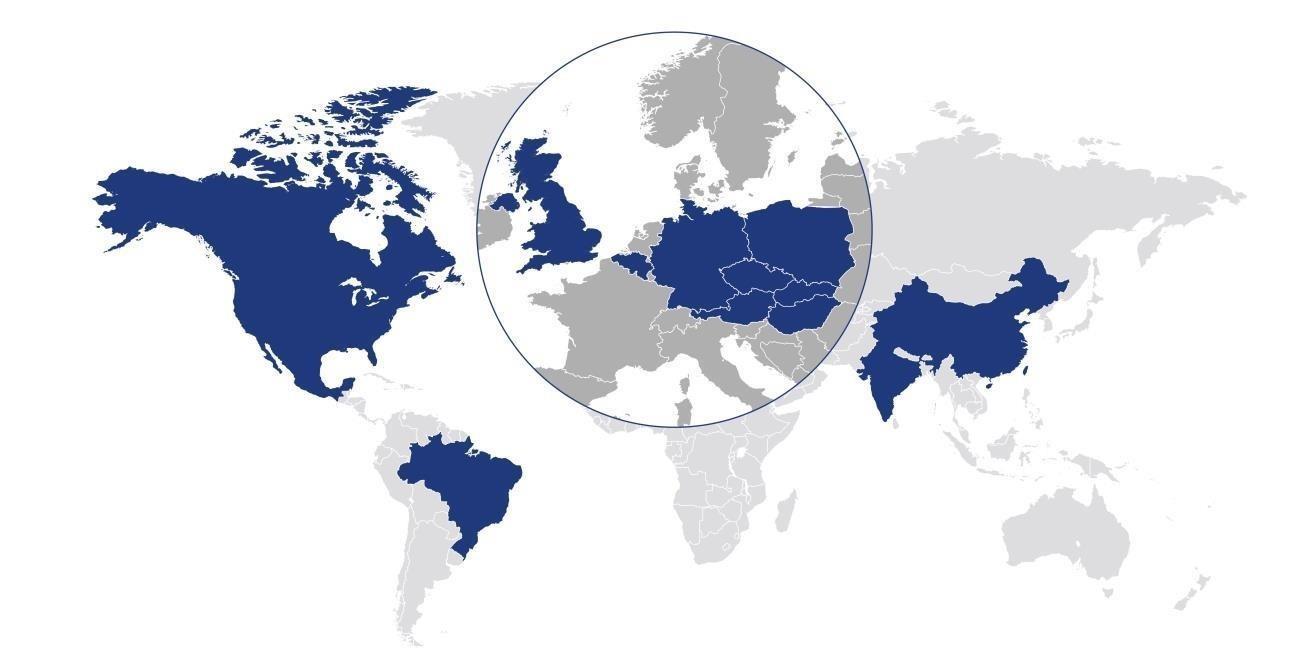 300+ zakładów klienta w 14 krajach
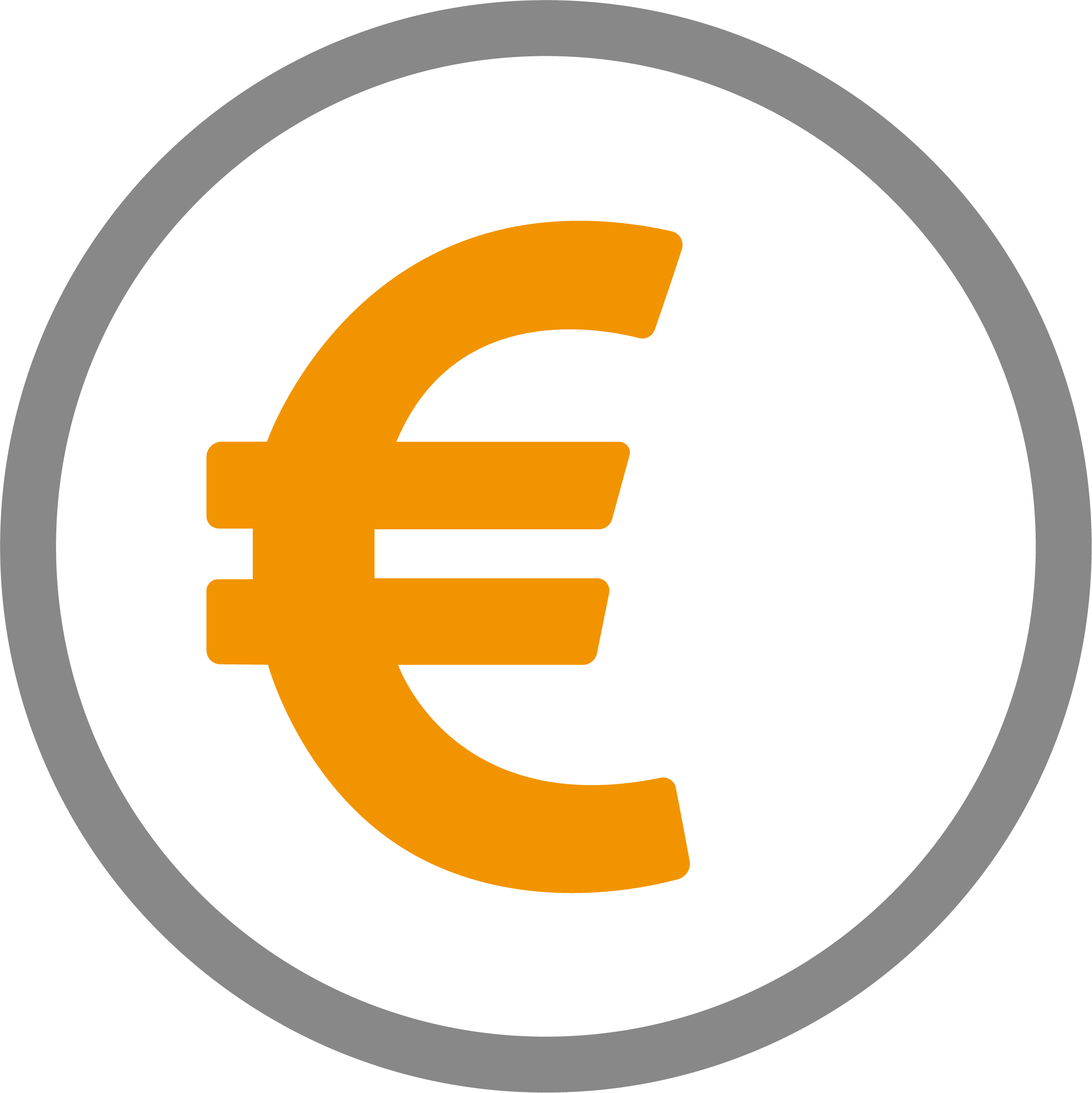 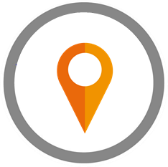 900 mln Euro
przychodu
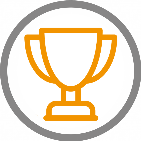 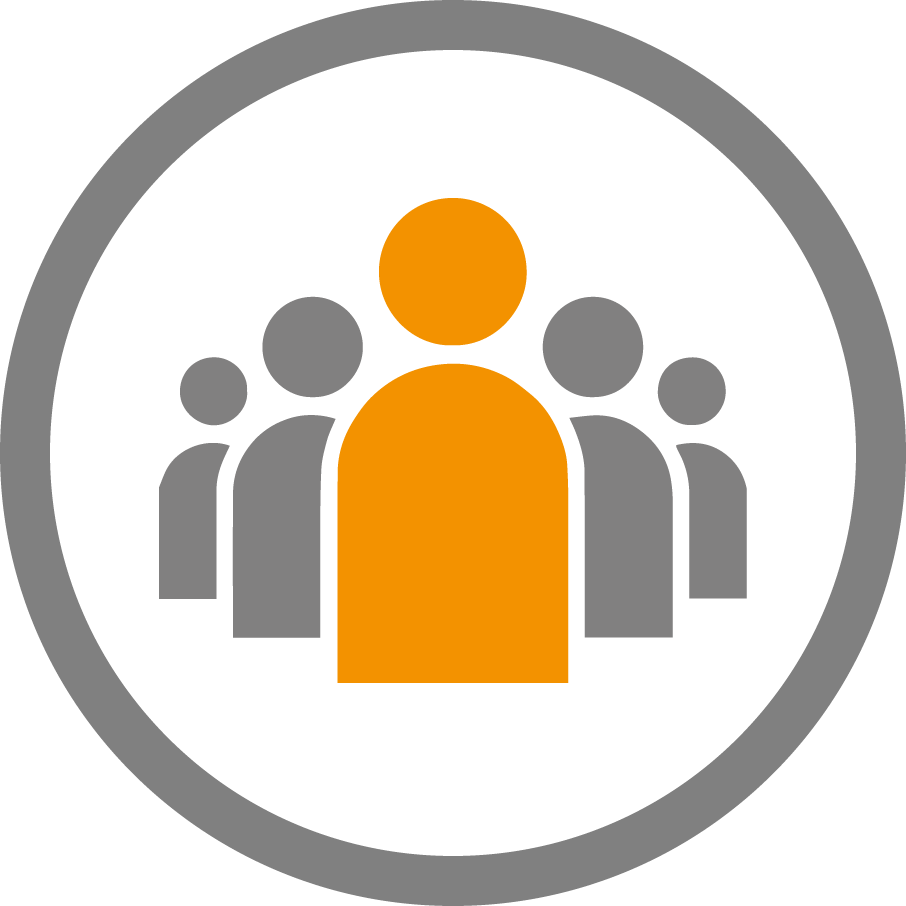 50+ nagród klienta w ostatnich 10 latach
20,000pracowników
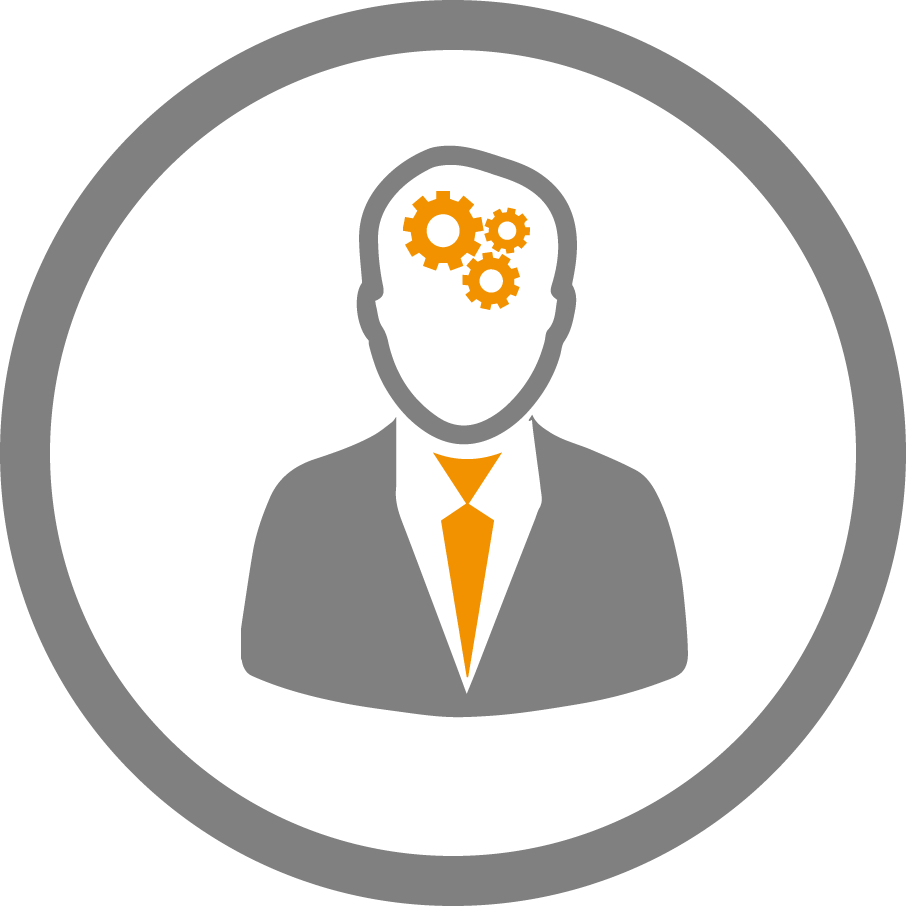 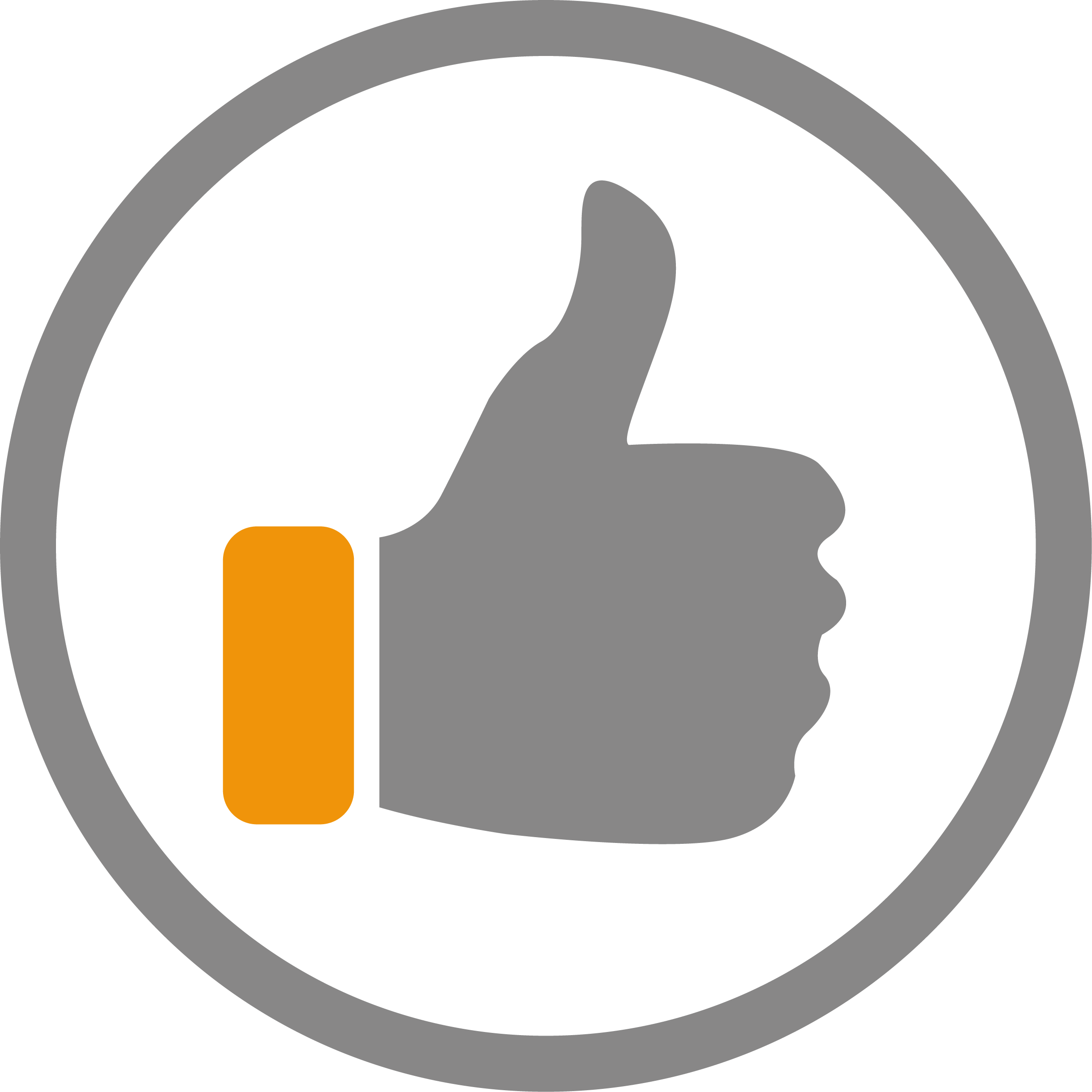 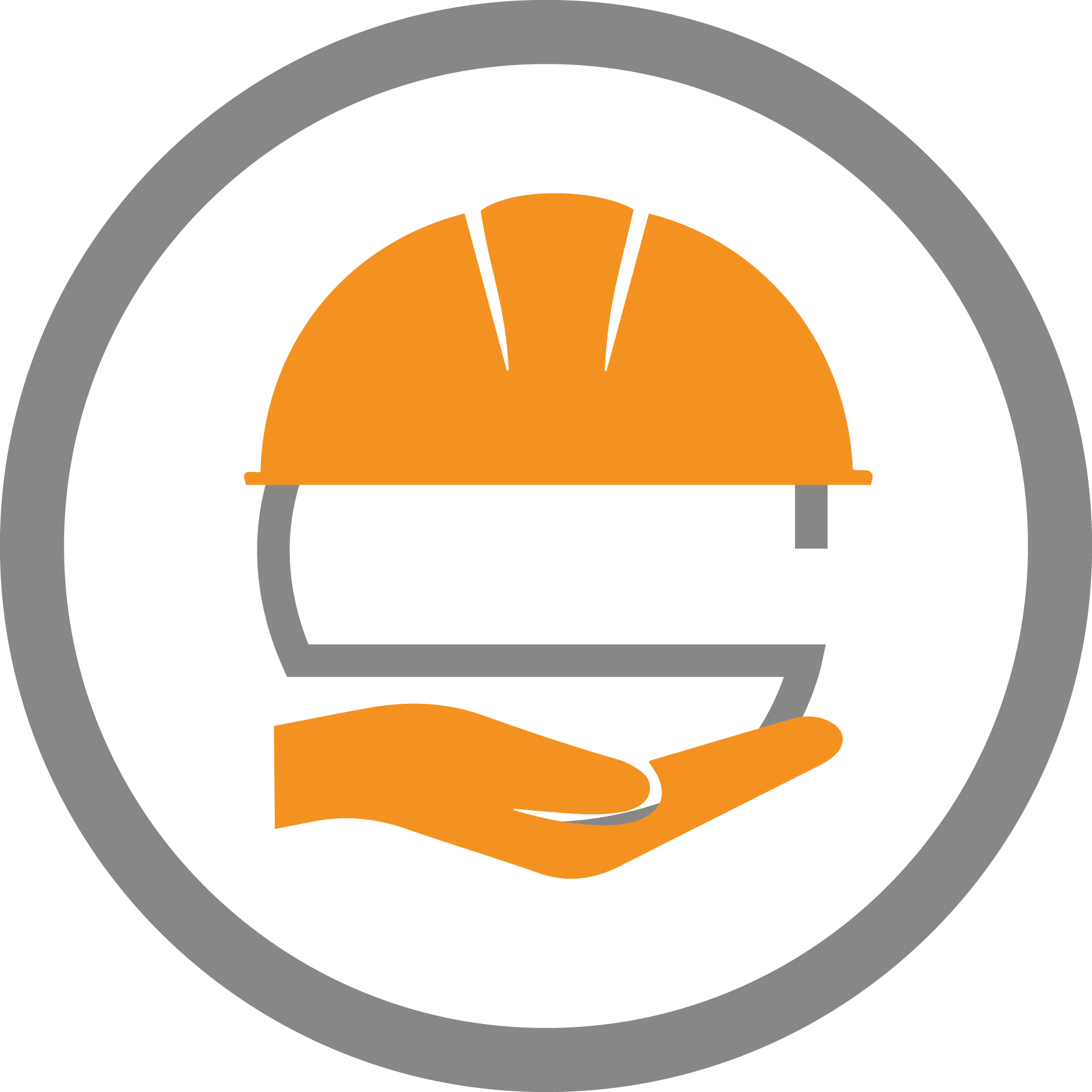 60 lat doświadczenia w przemyśle
< 2 wskaźnik częstotliwości wypadków
95% współczynnik odnowy kontraktów
Leadec – Oddział Gliwice
2
Projekt w Gliwicach – współpraca z     Opel Manufacturing Poland
Instalacja mechaniczna i elektryczna
Procesy i systemy testowe
Instalacja & 
IT Produkcji
Planowanie,Inżynieria
Przemysłowe big data
Virtual reality
Rozruch
Utrzymanie Ruchu
Modułowość
Elastyczność
Czyszczenie Techniczne
Logistyka
Facility Management
Projektowanie automatyki
Aplikacja do wykrywania kolizji robotów
Czujniki
Roboty czyszczące
Inspekcje z użyciem dronów
Utrzymanie floty AGV
Sztuczna inteligencja części zamiennych
Automatyzacja
Leadec - Oddział Gliwice
3
Kim jesteśmy dla Ciebie?Leadec – dostawca możliwości
W naszym zespole cenimy sobie:

Aktywność
Inicjatywę
Zaangażowanie
Otwartość
Pomysłowość
Leadec - Oddział Gliwice
4
DNA naszej pracy to:
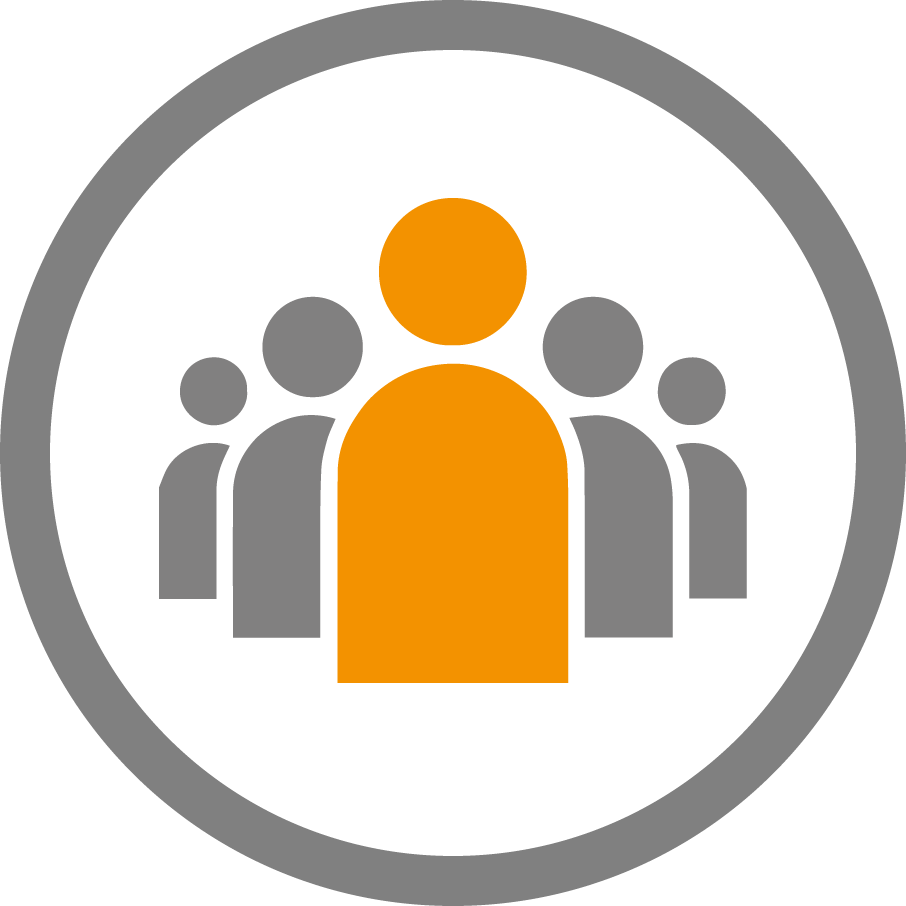 Zaangażowani pracownicy
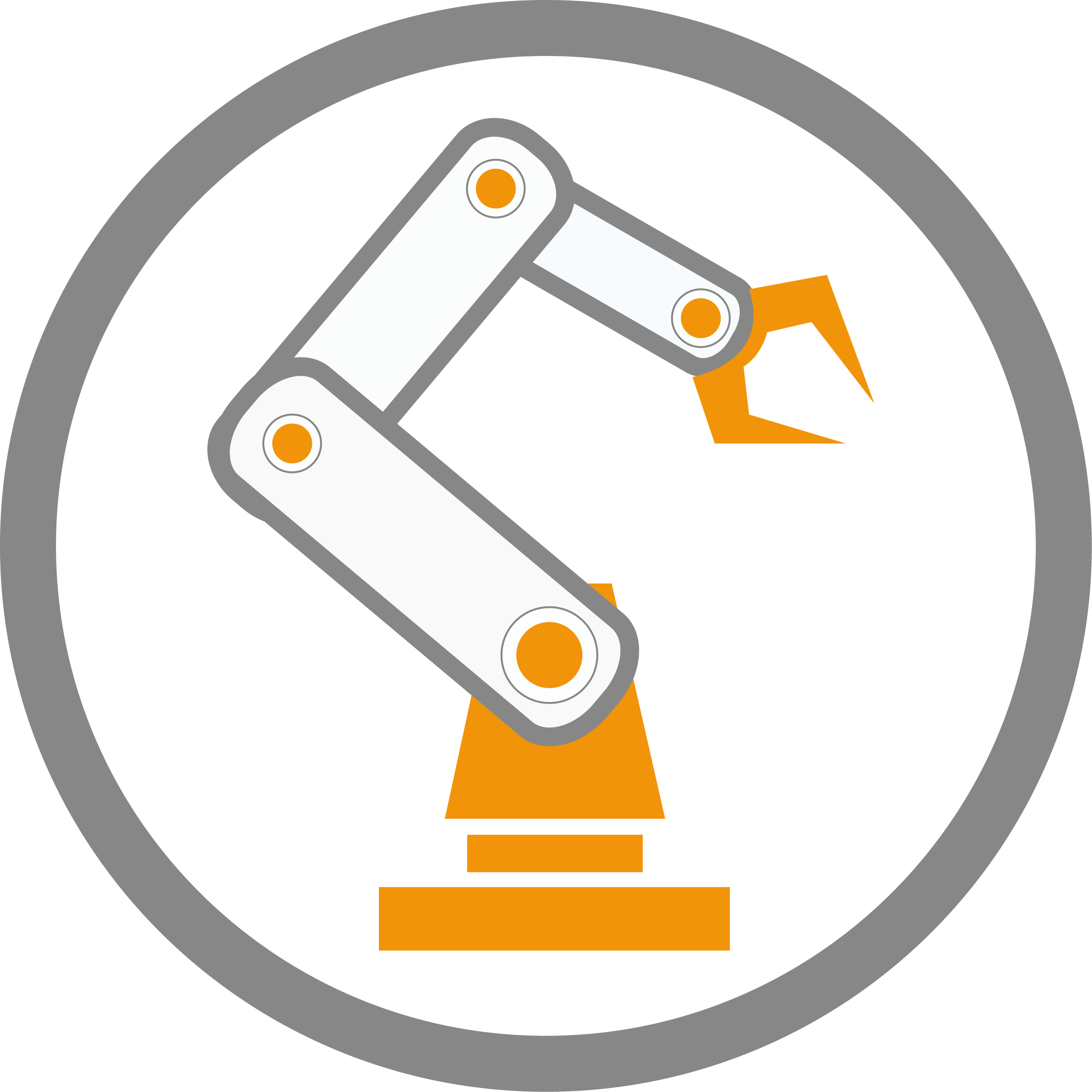 Praca z najnowszymi technologiami
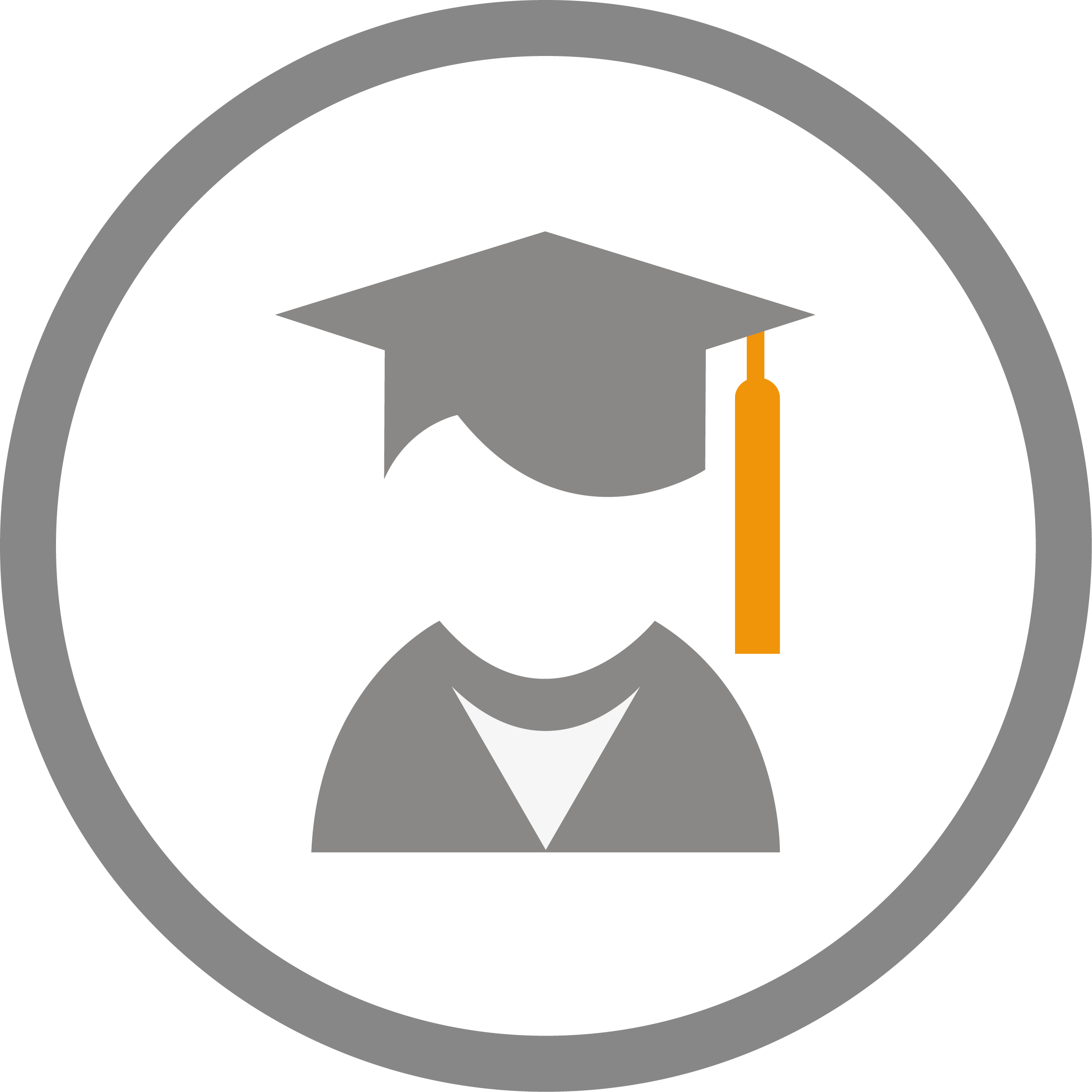 Rozwój
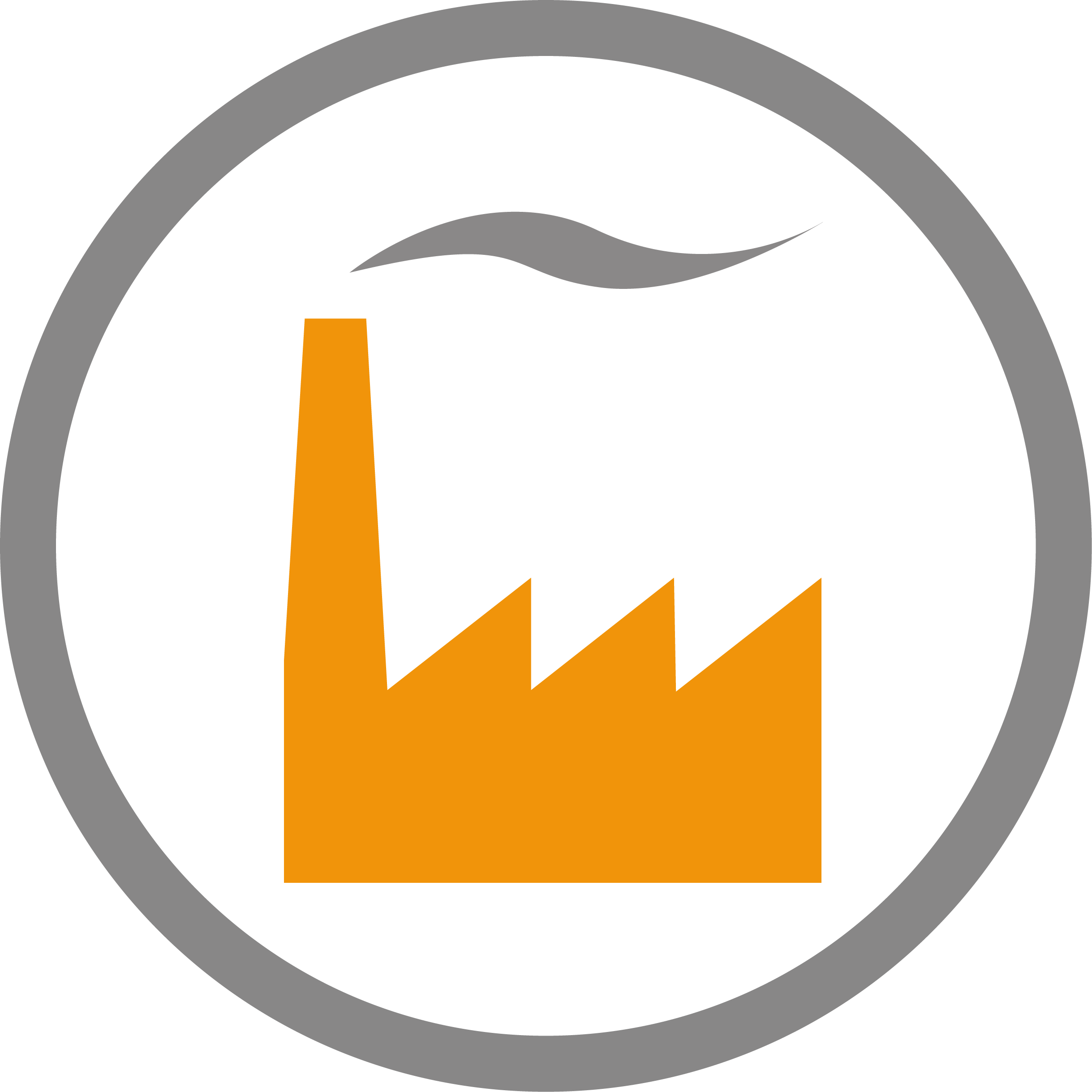 Niezawodność w działaniu
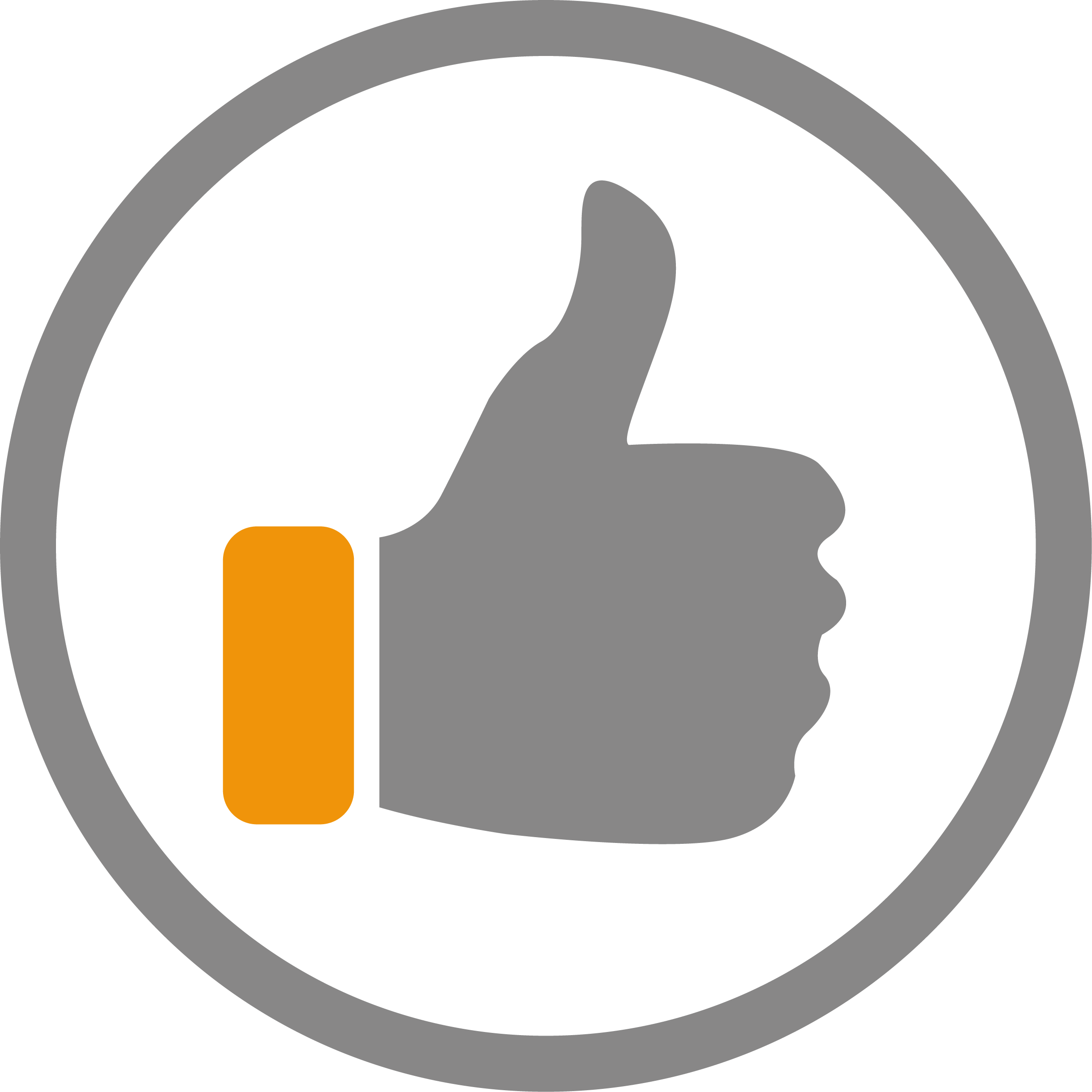 Satysfakcja z pracy
One mission. One Team: Leadec
Leadec - Oddział Gliwice
5
Kogo szukamy:
Elektryków
Elektromechaników
Mechaników
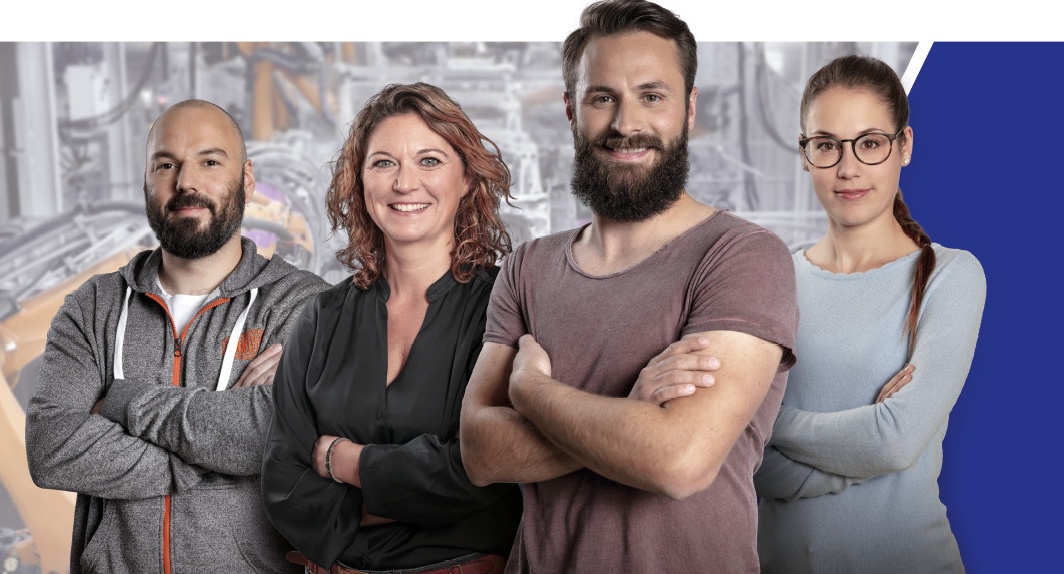 Leadec - Oddział Gliwice
6
Gdy już będziesz naszym pracownikiem 
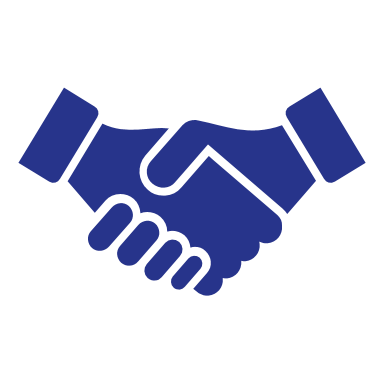 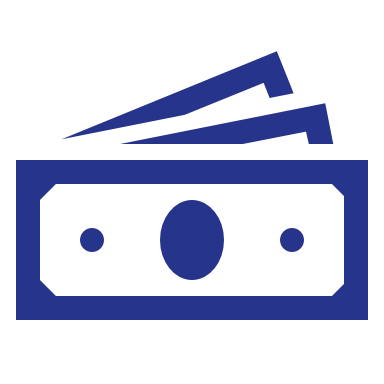 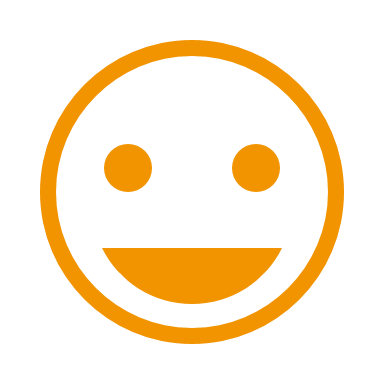 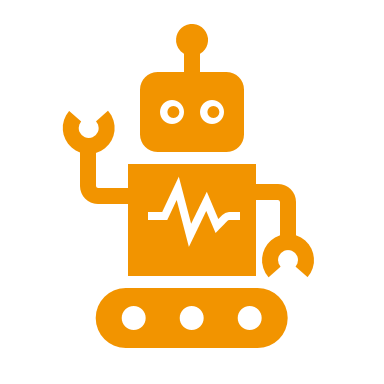 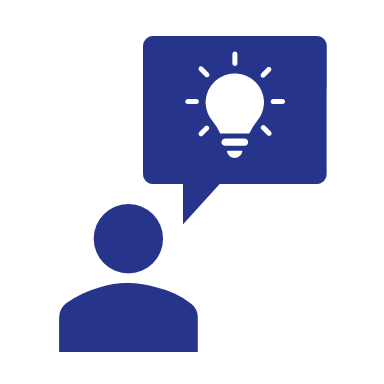 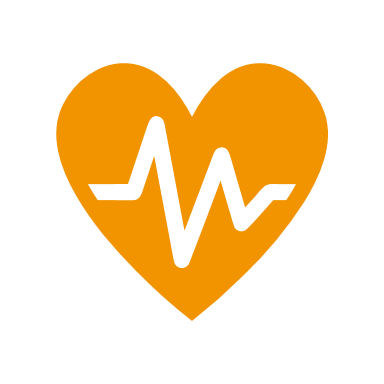 Praca z nowoczesnymi technologiami
Stabilne zatrudnienie
Możliwość wdrażania własnych pomysłów
Pakiet premiowy
Opieka medyczna
Przyjazna atmosfera
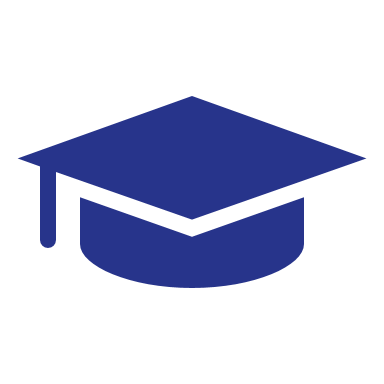 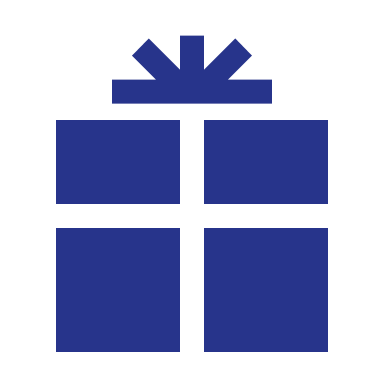 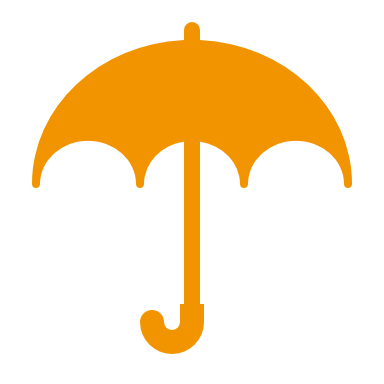 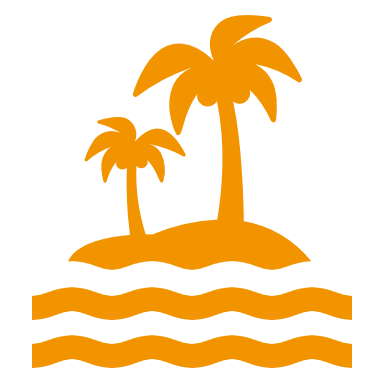 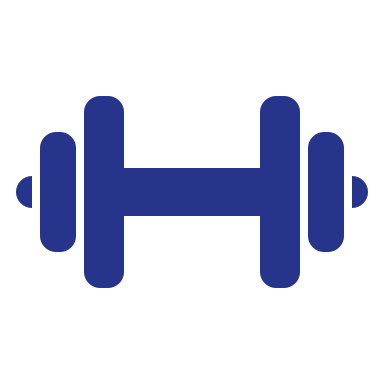 Pakiet szkoleń, możliwość rozwoju
Pakiet sportowy
Dofinansowanie do wczasów
Paczki świąteczne
Prywatne ubezpiecznie
Leadec - Oddział Gliwice
7
Etapy rekrutacji w Leadec
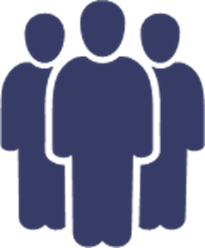 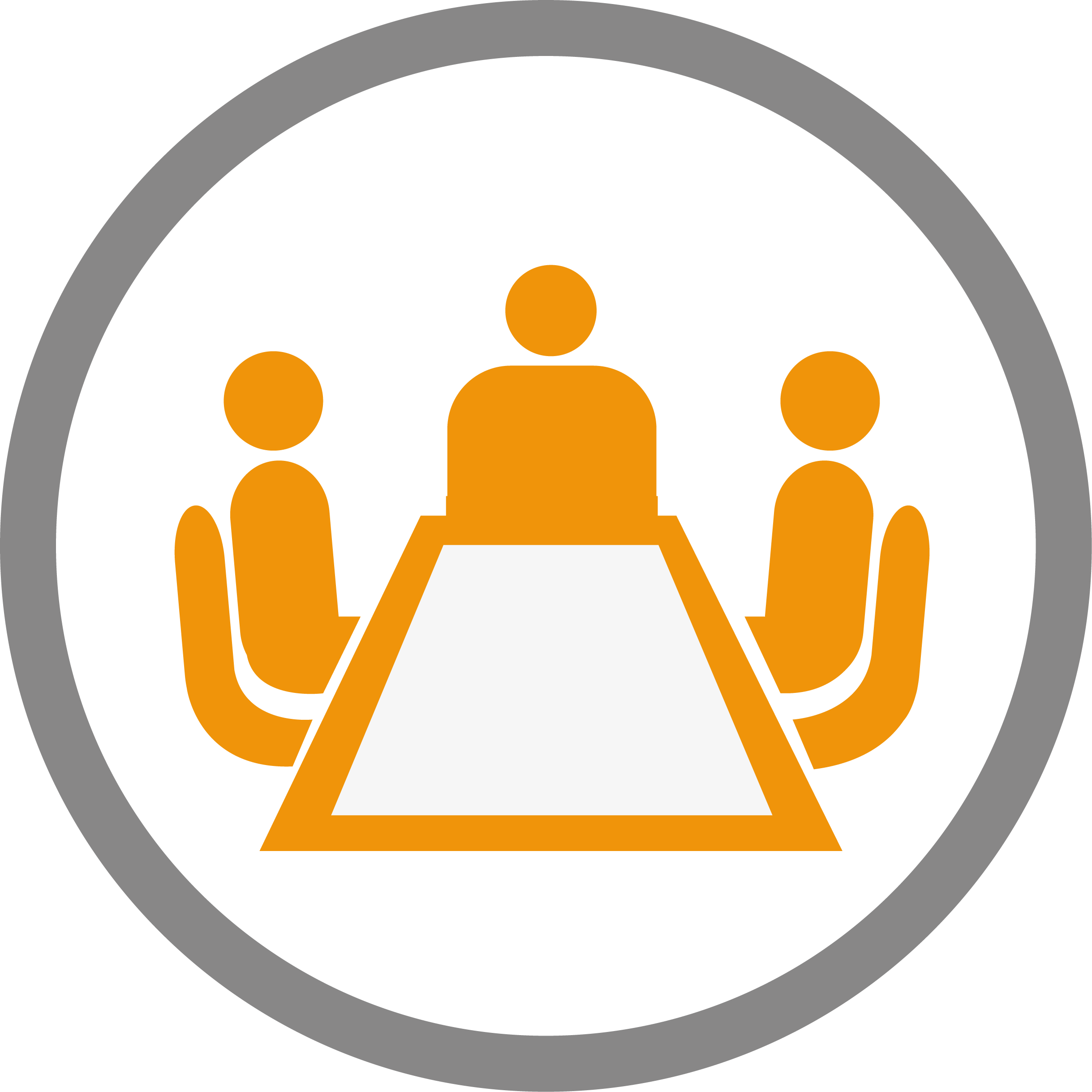 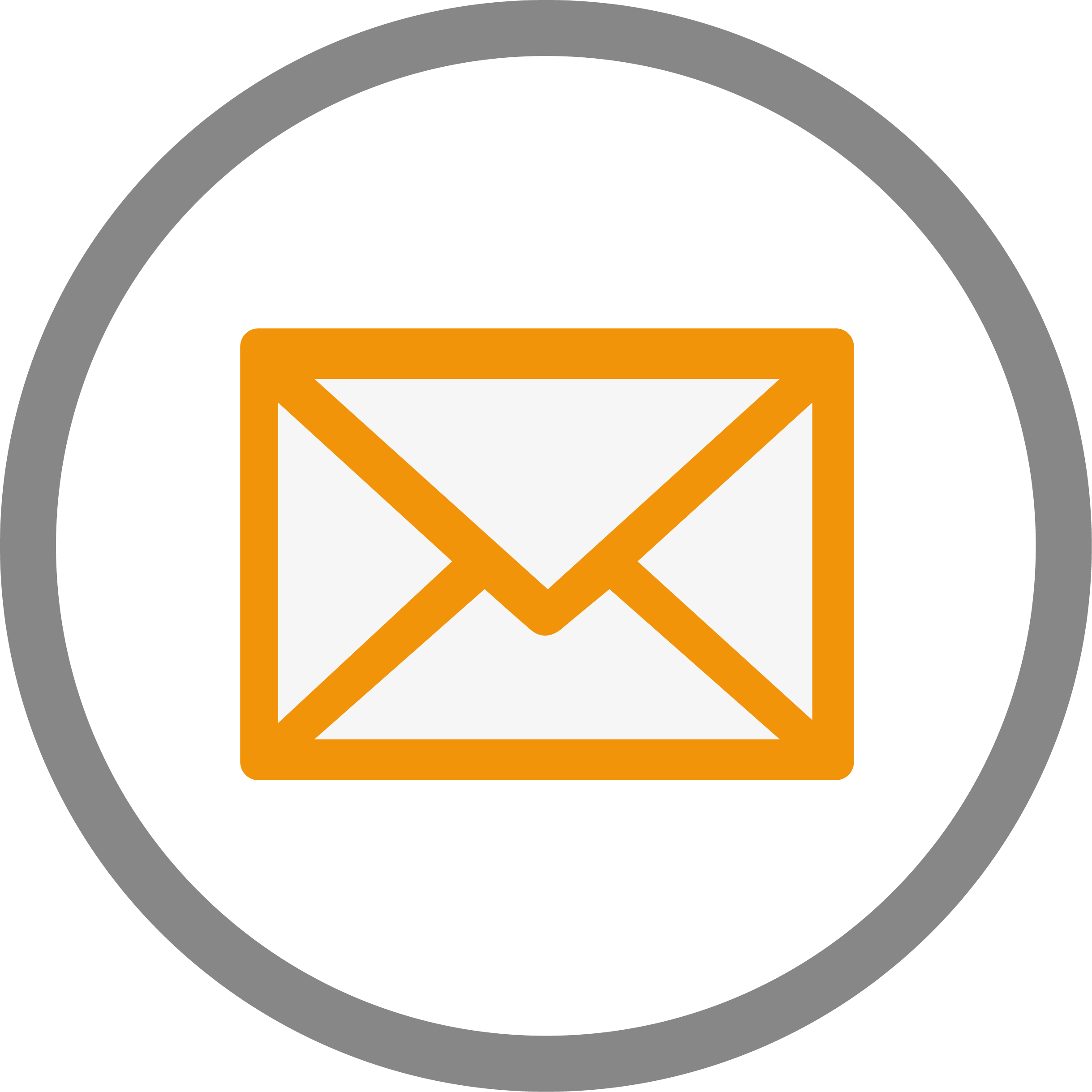 Oczekuj na kontakt z naszej strony
Uzgodnij warunki
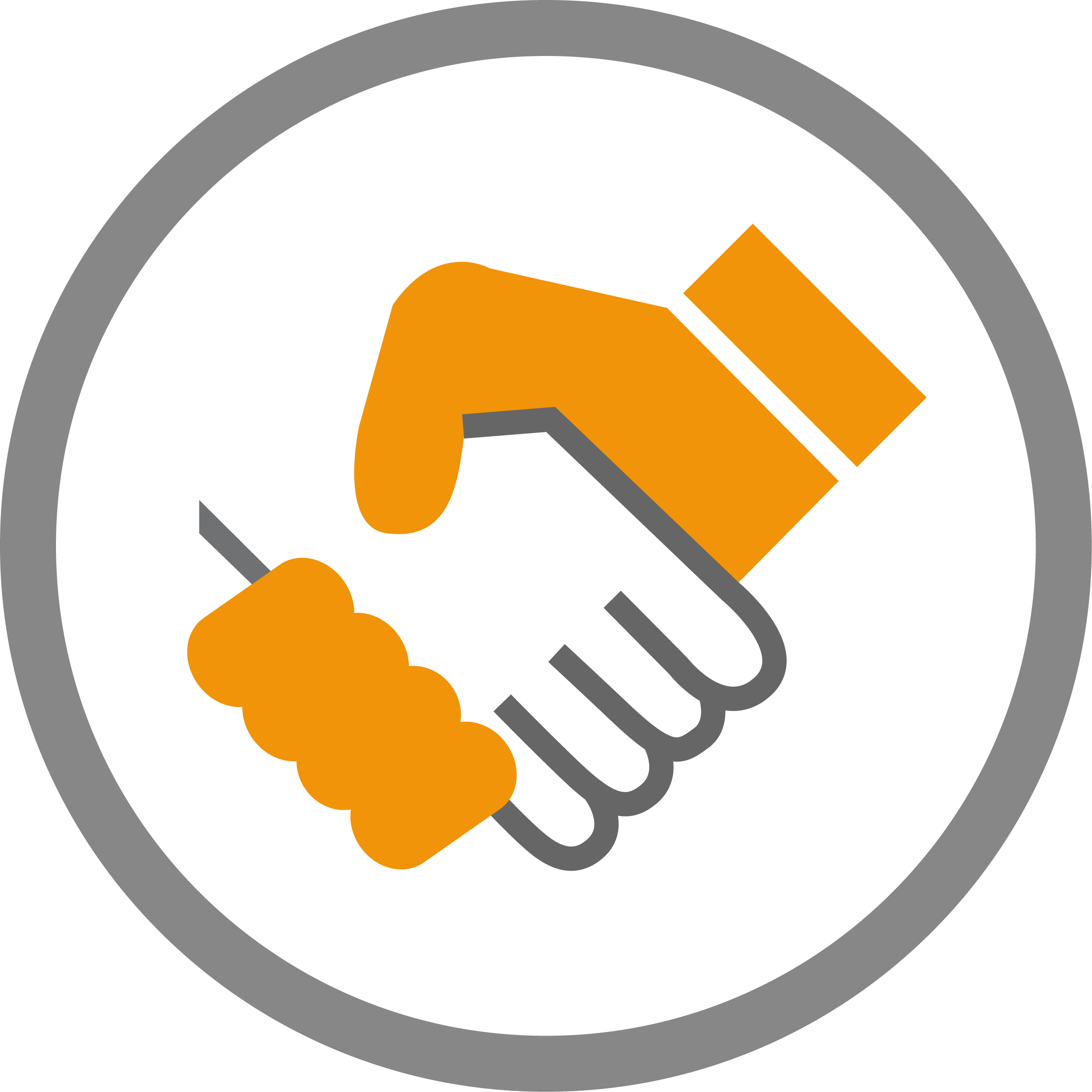 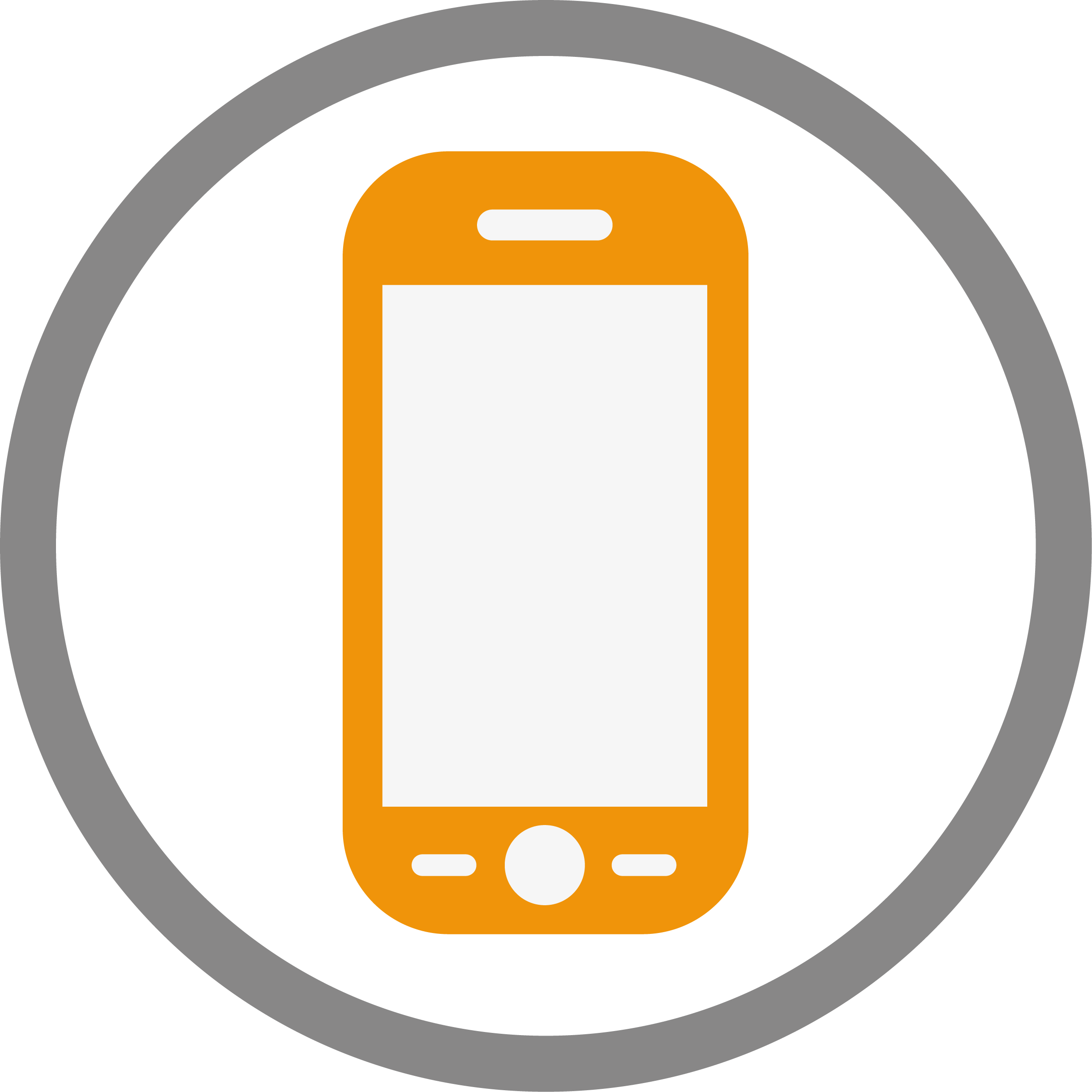 Witaj w zespole
Spotkaj się
Wyślij do nas CV
Leadec - Oddział Gliwice
8
Gdzie można nas znaleźć?
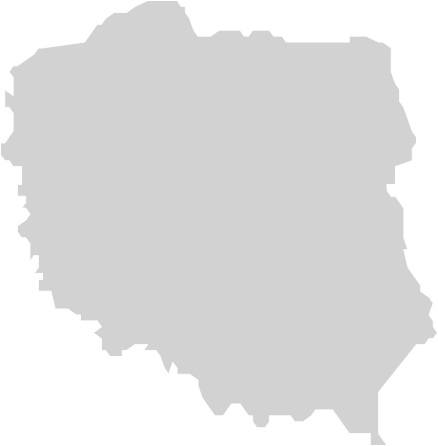 Oddział Gliwice
     ul. Pionierów 8, 44-117 Gliwice

www.leadec-services.com./poland/pl
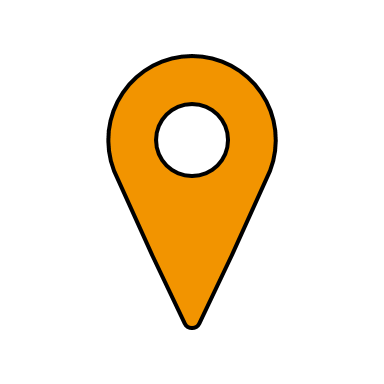 Poznań
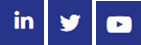 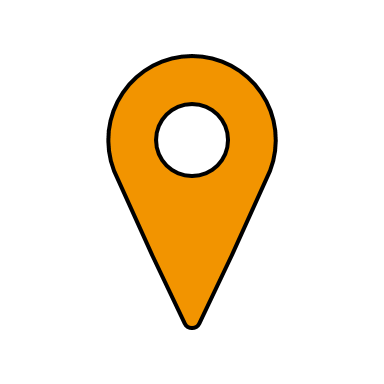 Polkowice
Jesteś zainteresowany pracą w Leadec, wyślij CV:

rekrutacja.gliwice@leadec-services.com.pl
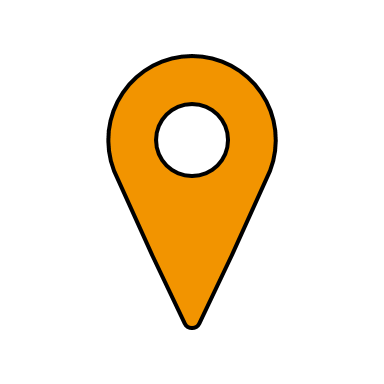 Gliwice
Leadec - Oddział Gliwice
9
Dziękujemy